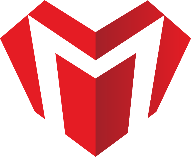 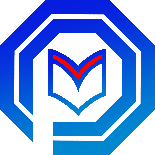 Основные признаки необъективного оценивания ВПР
Критерии оценивания объективности результатов ВПР
1
2
3
4
Проведение комплексного анализа данных разных контрольных работ: ВПР, НИКО, ЕГЭ, ОГЭ. Существенное различие между результатами этих работ в школе говорит об их необъективности.
Сравниваются результаты ВПР с текущей успеваемостью учеников. Например, сопоставляются высокие баллы за работу и число медалистов в школе. Если информация сильно не совпадает, то результаты признают необъективными.
Мониторинг результатов ВПР за несколько лет. Если у одних и тех же детей по одному предмету они сильно разнятся из года в год, то, скорее всего, школа завысила или занизила оценку.
Сопоставление результатов по школе с результатами контрольной выборки на федеральном или региональном уровне. Если ваши результаты сильно отличаются от результатов школ, где за ходом ВПР следили общественные наблюдатели, представители учредителя, то вы необъективно оценили работы учеников.
Комплексный анализ результатов ВПР
Рособрнадзор на основе данных ВПР за 3 года выявляет образовательные организации, соответствующие следующим критериям:
результаты заметно выше средних по региону;
ОО не является лицеем/гимназией с углубленным изучением данного предмета;
результаты ВПР не подтверждаются высокими баллами на ГИА.
Также анализируются средние проценты выполнения каждого задания учащимися. Если базовые задания выполняются хуже, чем в среднем по региону, а сложные - лучше, то это может свидетельствовать, что участникам ВПР помогли справиться с более сложными заданиями.
Завышение  отметок
Сравнение доверительных интервалов средней отметки на уровне региона и  на уровне ОО показывает, что средняя отметка в ОО выше, чем верхняя граница по региону.
Завышение результатов среднего балла 
выполнения заданий
Уровень выполнения базовых заданий в ОО ниже, чем в регионе, а заданий повышенной сложности – выше.
Сравнение  доверительных интервалов среднего балла на уровнях региона, муниципалитета и  ОО показывает, что средний балл в ОО выше, чем верхняя граница по региону и по муниципалитету.
Выявление признаков необъективности по распределению первичных баллов
Шкала перевода баллов в отметку: отметка 2 (0-17 баллов), отметка 3 (18-28 баллов), отметка 4 (29-38 баллов),отметка 5 (39-45 баллов),
Пример распределения первичных баллов в Чеченской Республике по предмету «Русский язык» (5 класс)
Признаки необъективности – «всплески» на границах отметок
Пример нормального распределения первичных баллов
Шкала перевода баллов в отметку: отметка 2 (0-3 балла), отметка 3 (4-7 баллов), отметка 4 (8-11 баллов), отметка 5 (12-15 баллов),
Пример распределения первичных баллов в Чеченской Республике по предмету «История»
 (5 класс)